Pasowanie na Świetliczaka
Warszawa
17 października 2017r.
W Młodszej Świetlicy był wielki dzień. 
Pasowanie na Świetliczaka. 
	
	Musieliśmy pozytywnie zdać Test Gotowości Świetlicowej, na który składały się:
	•próba zabawy
	•próba umiejętności sprzątania
	•próba wiedzy
	•próba sprawności języka
	•próba dotyku
	•znajomość regulaminu świetlicy.
	

	Po zaliczeniu wszystkich prób uroczyście ślubowaliśmy być dobrym Świetliczakiem. Później najmilsze chwile – pasowanie, dyplomy, odśpiewanie hymnu naszej świetlicy  i … mniam – lizaki!


Było super!
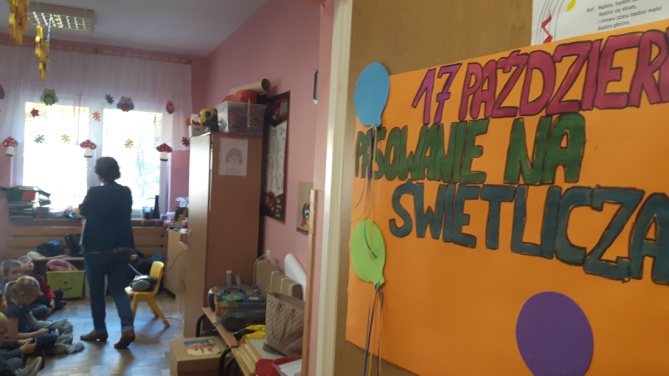 Wspólne zabawy na dobry początek…
Próba zabawy
Próba umiejętności sprzątania
Próba wiedzy
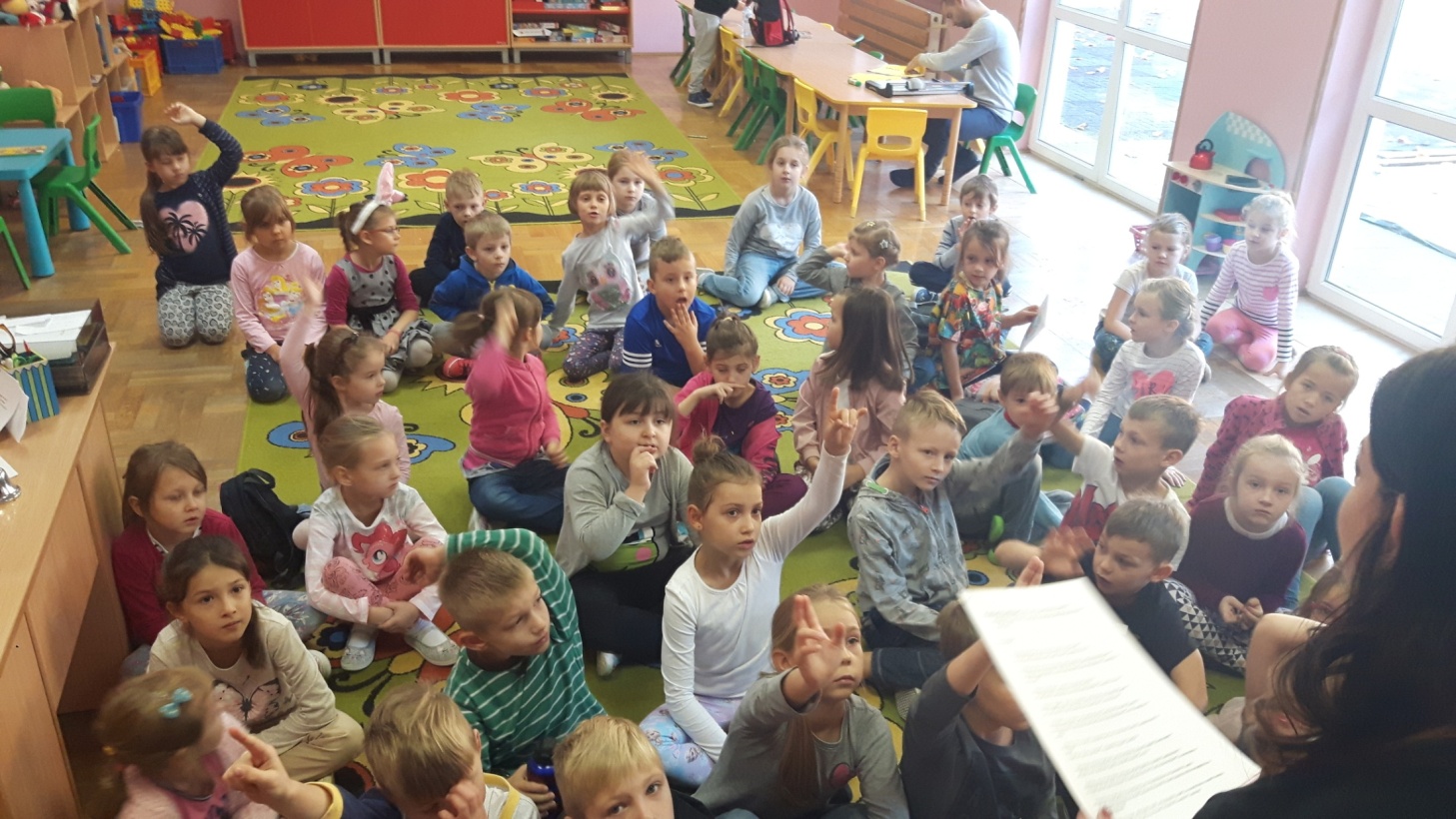 Próba sprawności języka
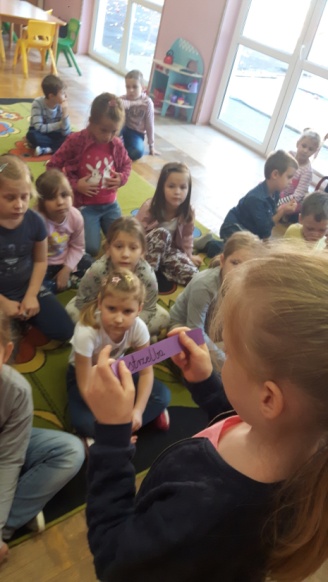 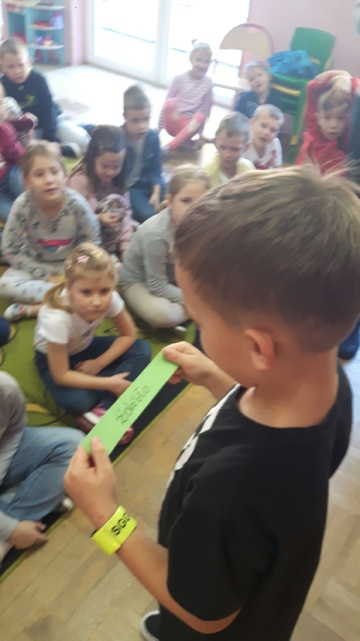 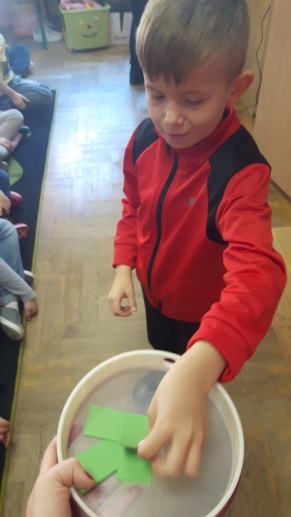 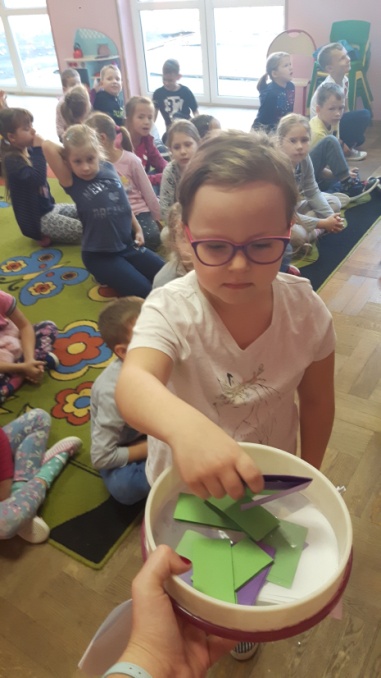 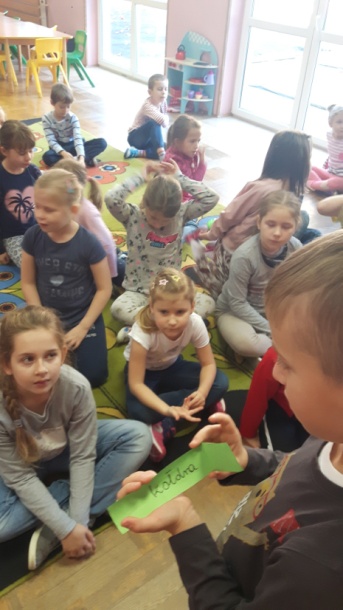 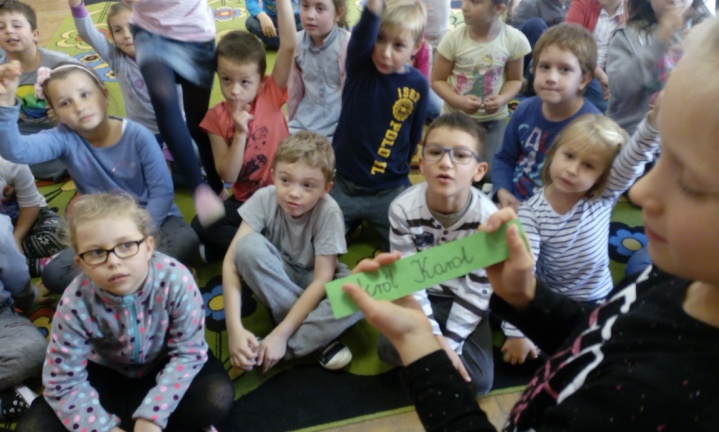 Próba dotyku
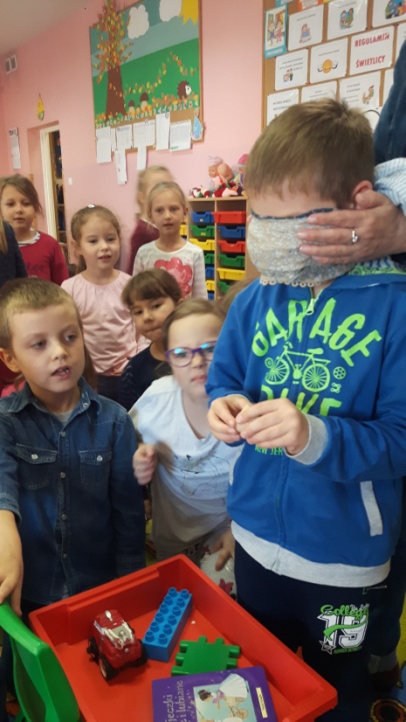 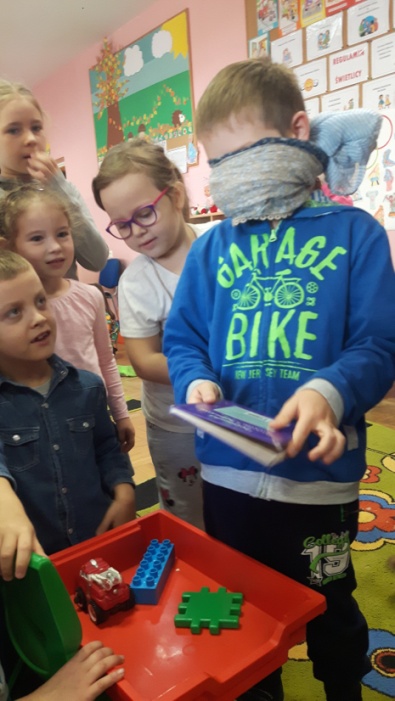 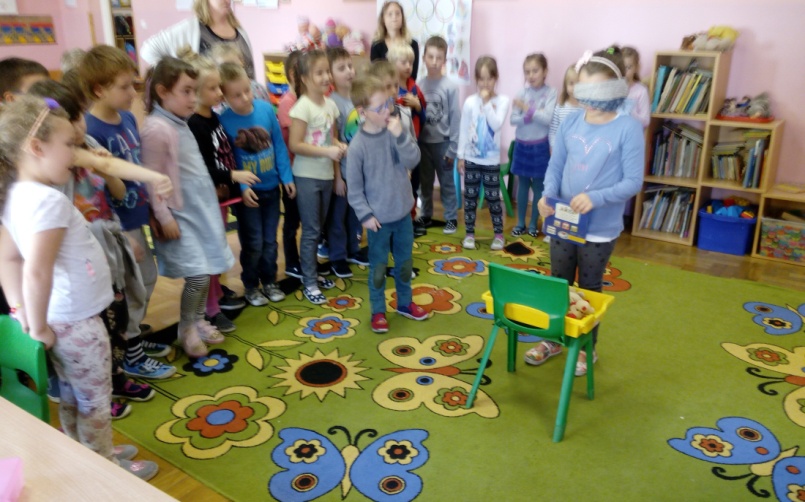 Znajomość regulaminu świetlicy
UROCZYŚCIE ŚLUBUJĘ:

	Być zawsze wesołym, uśmiechniętym i koleżeńskim.
	Dbać o bezpieczeństwo własne oraz kolegów.
	Dbać o porządek i czystość świetlicy.
	Nigdy nie zapomnę powiedzieć: dzień dobry, przepraszam, dziękuję.
	Obiecuję bawić się wesoło, uczyć się sumiennie, lekcje odrabiać codziennie i oczywiście nigdy się nie nudzić.

PRZYRZEKAMY!
Zaczarowana Kredka…
Słodki poczęstunek
Bo wszystkie Świetliczakito jedna rodzina…
Aby w pełni uczcić wydarzenie powstał „Hymn Świetlicy”.(śpiewany na bardzo znaną melodię „Bałkanica”)
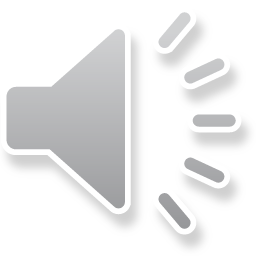